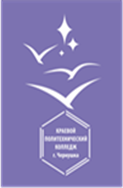 Государственное автономное профессиональное образовательное учреждение «Краевой политехнический колледж»
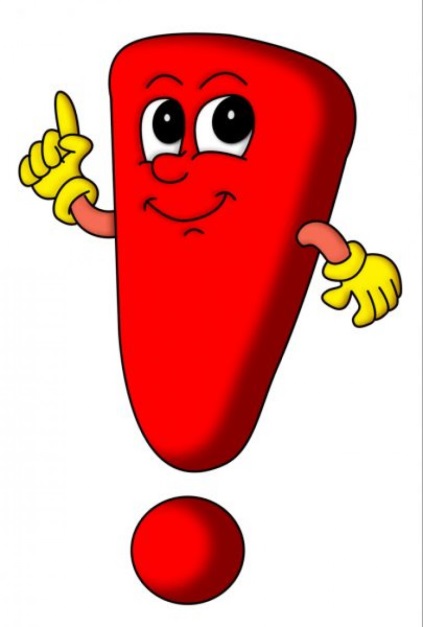 Ф.И.О. студента
Конкурс «Студент года-2020»Курс: 
Группа:
Наставник:
Девиз:
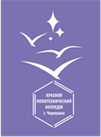 Конкурс «Студент года-2020»«Мои достижения – мой результат»
Эрудит года
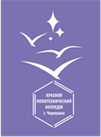 Конкурс «Студент года-2020»«Мои достижения – мой результат», Эрудит
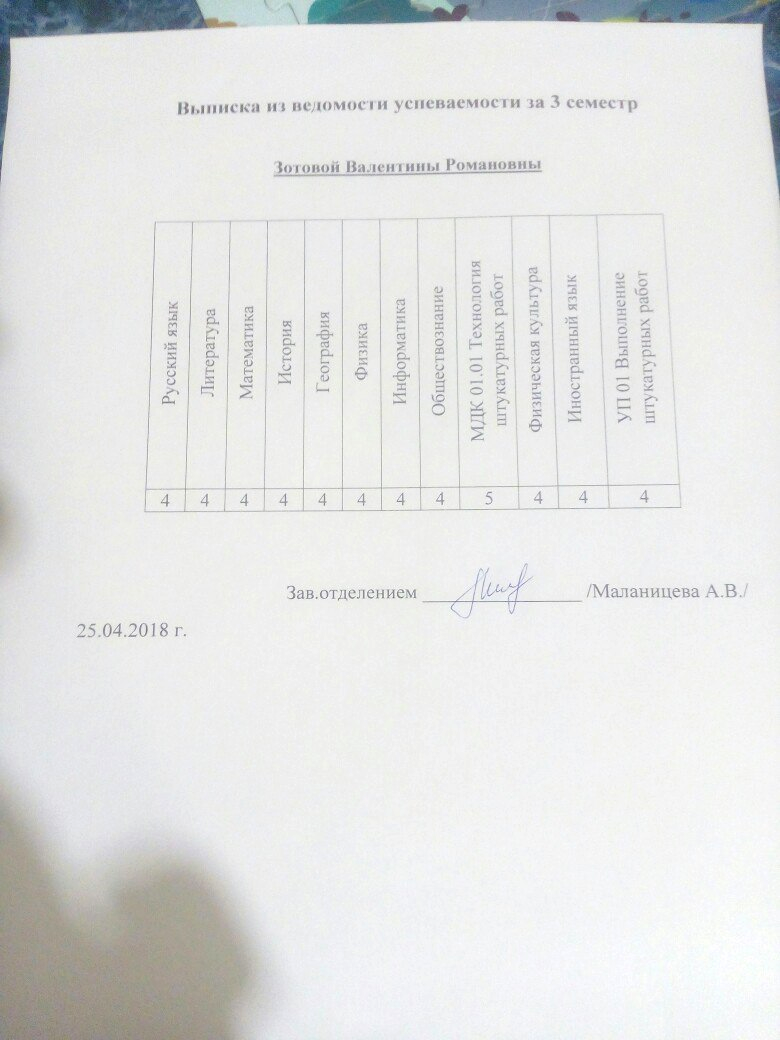 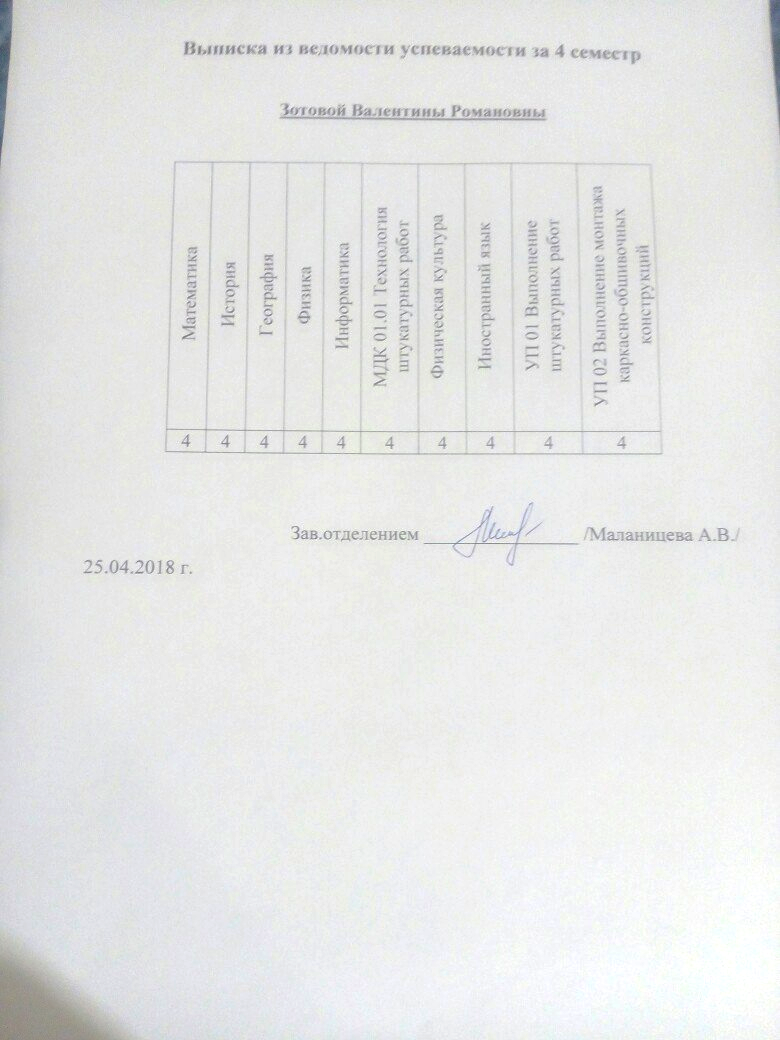 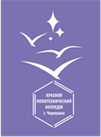 Конкурс «Студент года-2020»«Мои достижения – мой результат», Эрудит
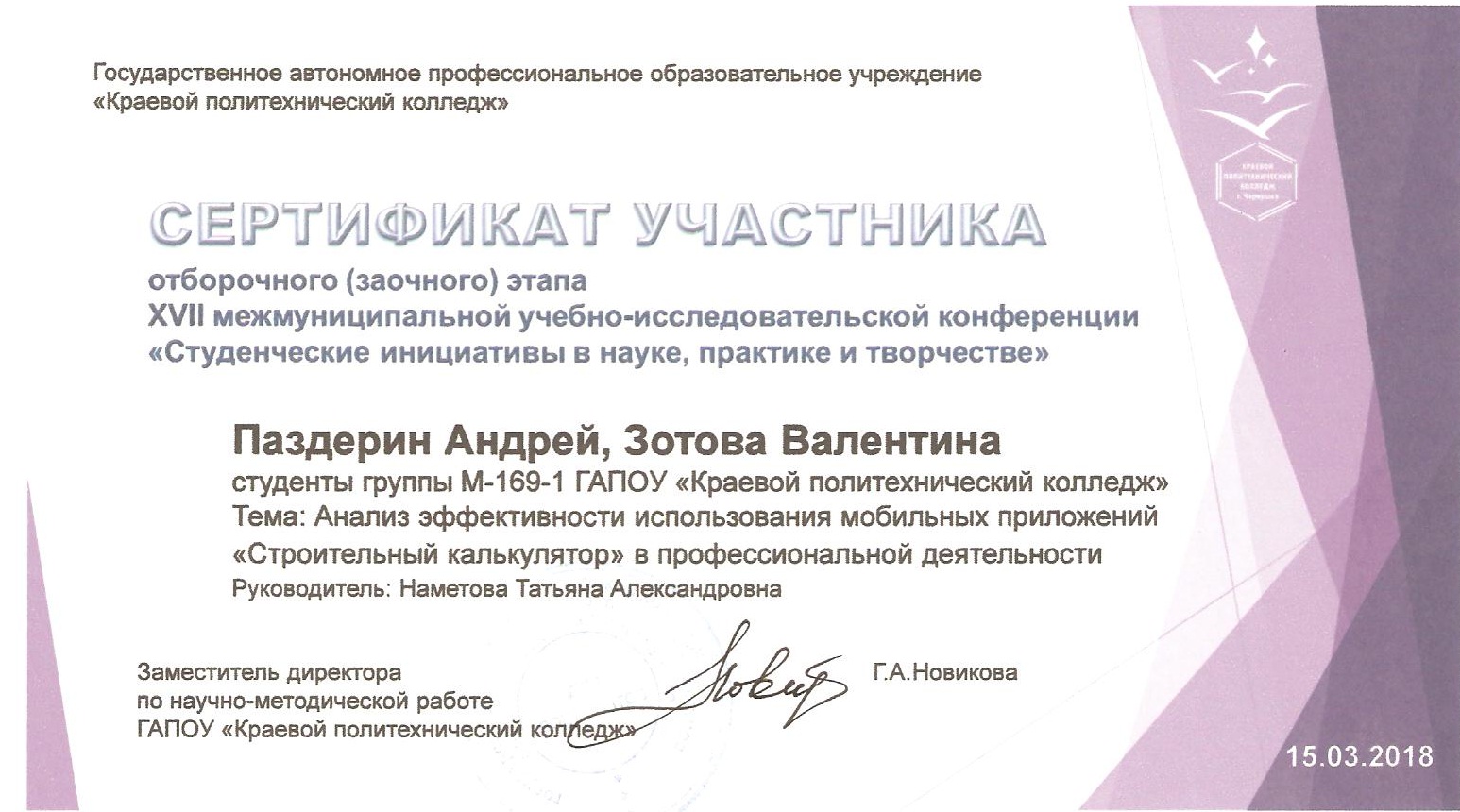 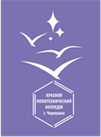 Конкурс «Студент года-2020»«Мои достижения – мой результат», Эрудит
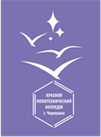 Конкурс «Студент года-2020»«Мои достижения – мой результат»
Профессионал года
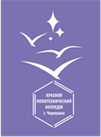 Конкурс «Студент года-2020»«Мои достижения – мой результат», Профессионал года
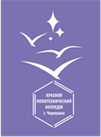 Конкурс «Студент года-2020»«Мои достижения – мой результат»
Творческая личность года
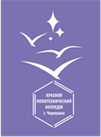 Конкурс «Студент года-2020»«Мои достижения – мой результат», Творческая личность года
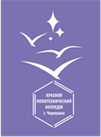 Конкурс «Студент года-2020»«Мои достижения – мой результат»
Спортсмен года
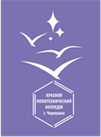 Конкурс «Студент года-2019»«Мои достижения – мой результат», Спортсмен года
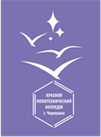 Конкурс «Студент года-2020»«Мои достижения – мой результат»
Общественник года
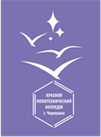 Конкурс «Студент года-2020»«Мои достижения – мой результат», Общественник года